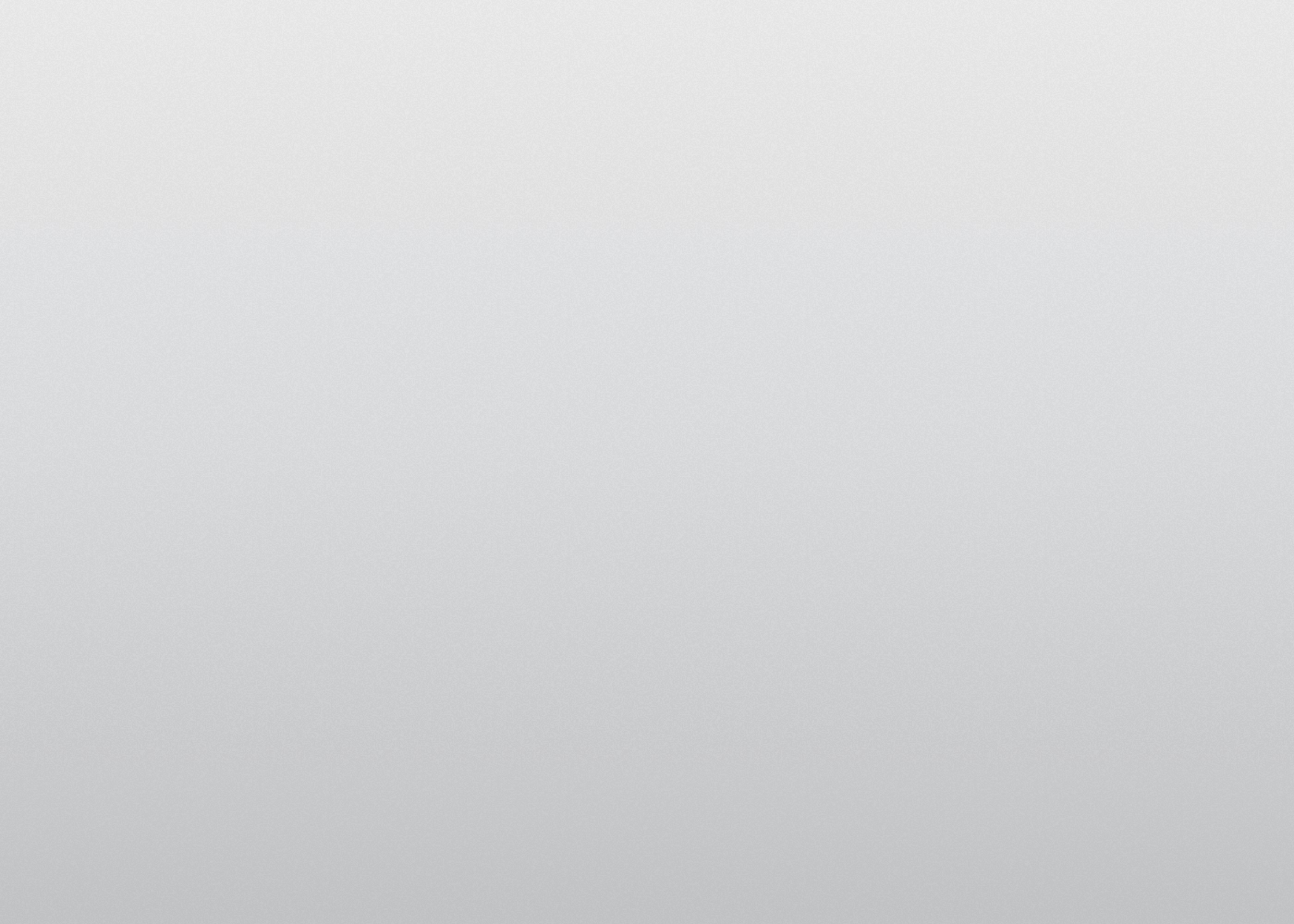 Other Resources
EY Resources
Website
EY Global Innovation

Social Media Channels
EY Innovation Twitter Page
EY Agent of Change Podcast

Our Leaders
David Kadio-Morokro, EY FS Advisory Innovation Leader (LinkedIn)
Roger Park, EY Americas Advisory and FSO Innovation Leader (LinkedIn)
Books
Inspired | Marty Cagan 
User Story Mapping | Jeff Paton
Sprint | Jake Knapp 
Platform Revolution | Geoffrey Parker
Influence | Robert Cialdini 

Articles
HBR’s 10 must reads on innovation
The Black Box of Product Management
User-Experience Research Methods
Competitive Research 
Minimally Viable Prototype

Podcasts
TED Radio Hour
How I Built This (NPR)
Innovation Hub (NPR)
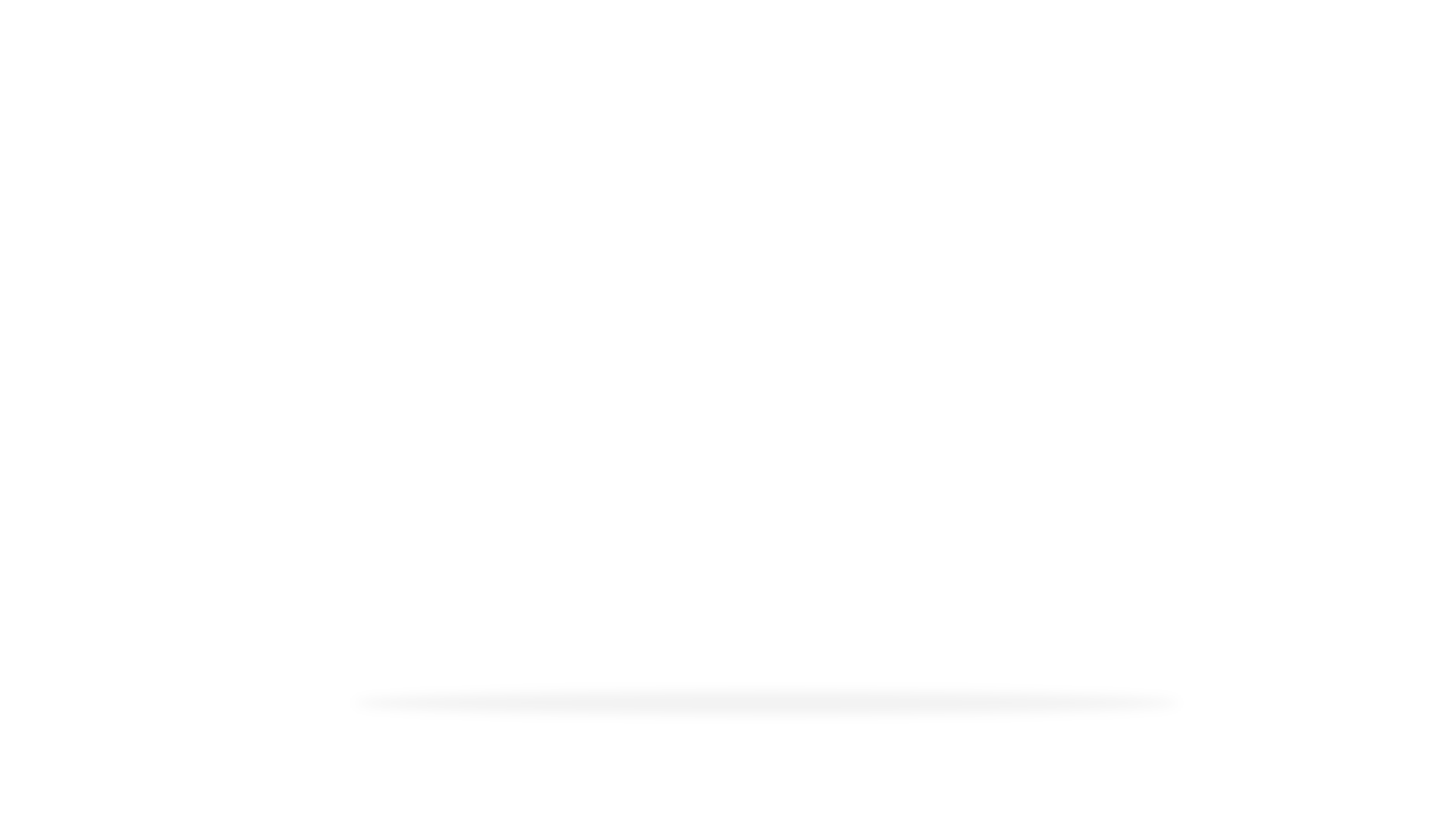 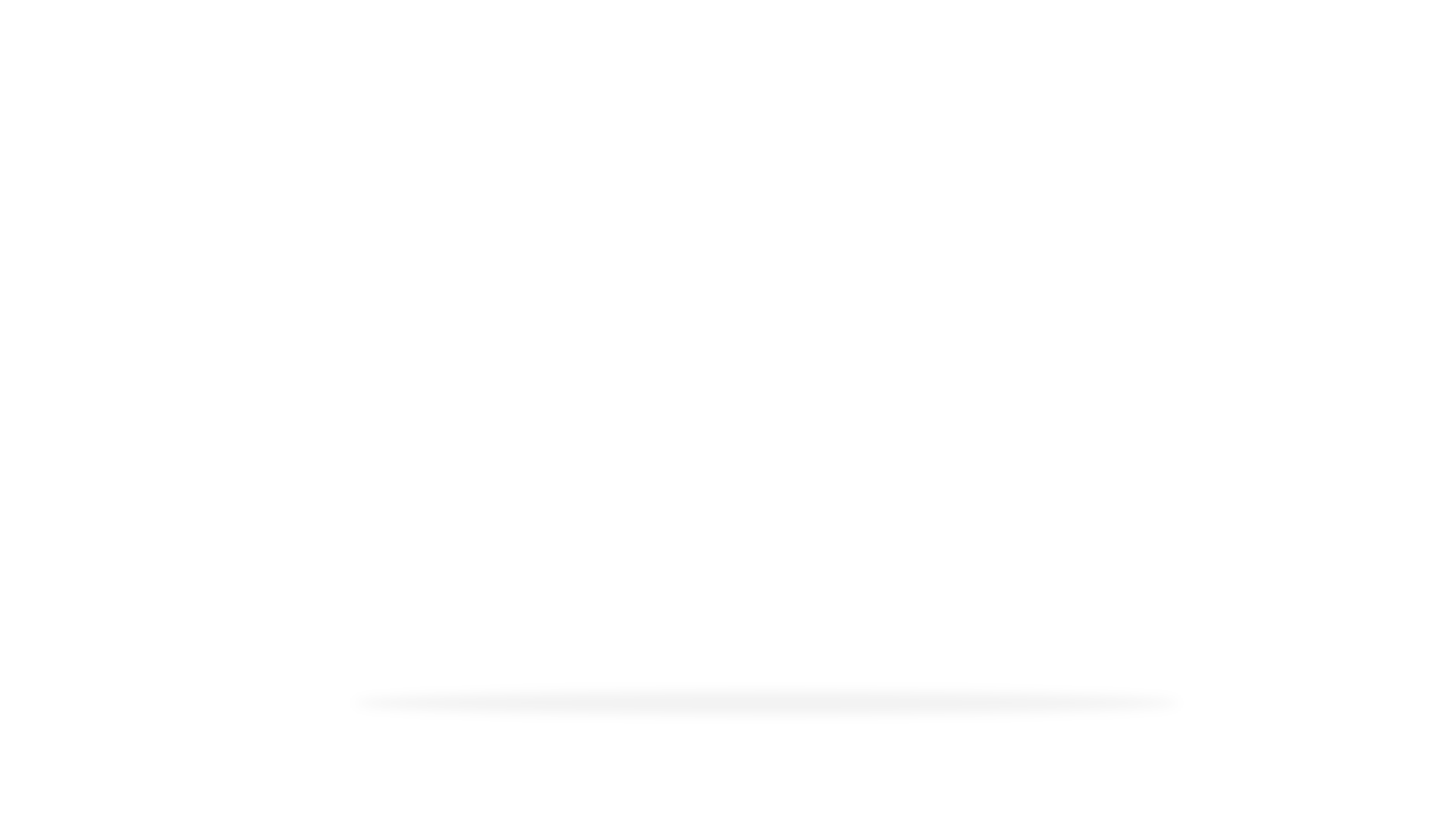